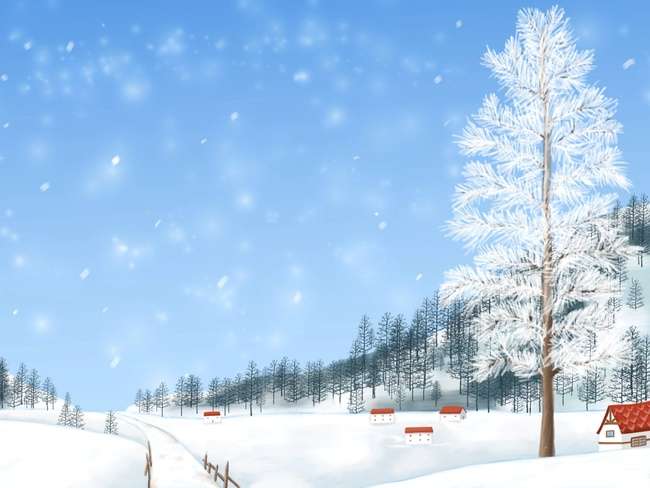 Ай да зимушка – зима!Как украсила дома!Побелила все вокруг,На всех крышах белый пух.Будут горки во двореНа забаву детворе,Любят зиму, ребятишки?
-
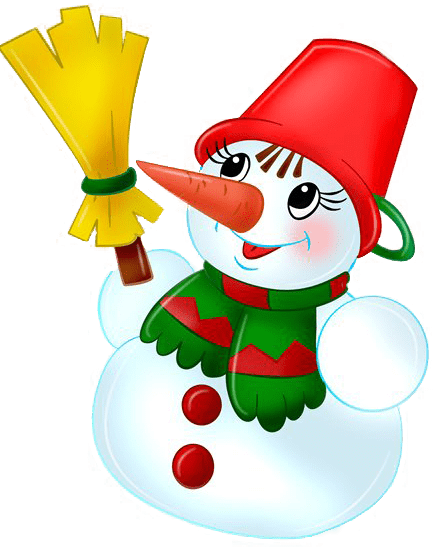 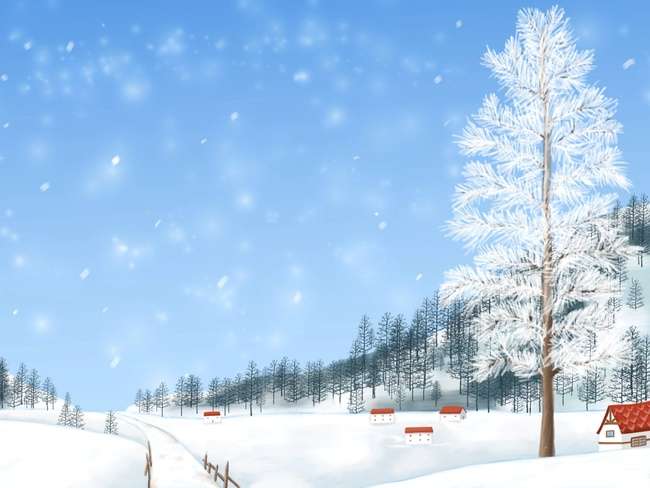 Если на улице идет снег, то погода какая?
Снег -  (снежная);
Мороз  - (морозная);
Ветер – (ветреная);
Холод – (холодная)
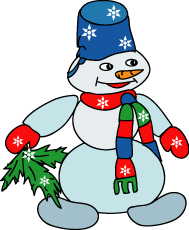 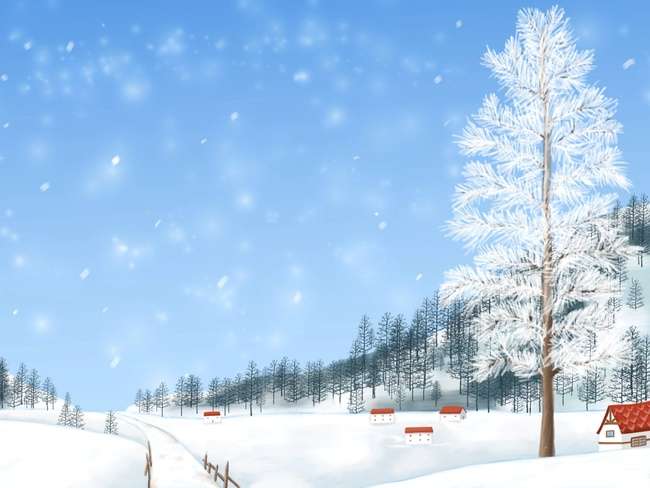 Назови ласково мороз – (морозец);лёд – (ледок);холод – (холодок);Снег – ( снежок);Снежинка – ( снежиночка);Ёлка – (елочка);Санки – (саночки);Горка – (горочка),
-
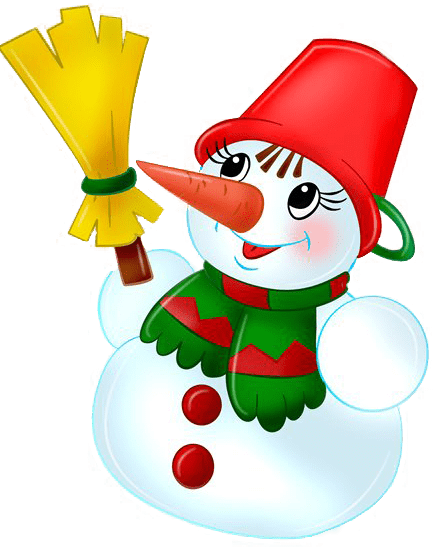 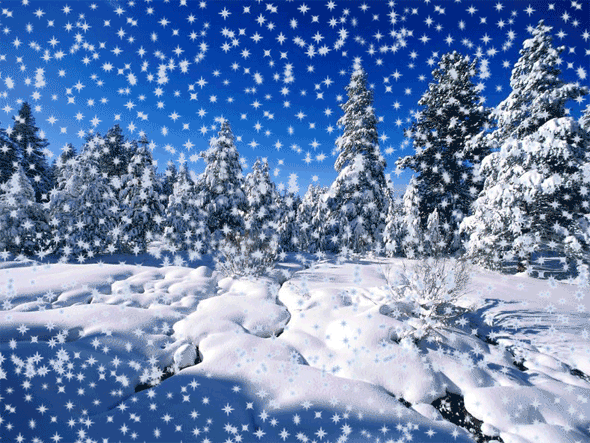 Зимой идет снег?Зимой люди купаются в реке?
-
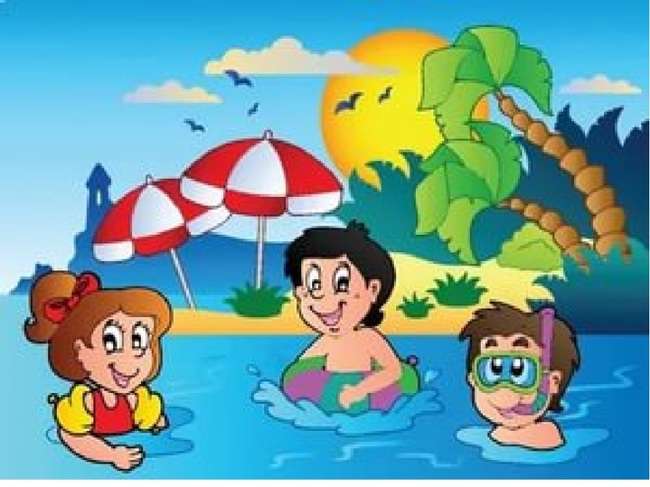 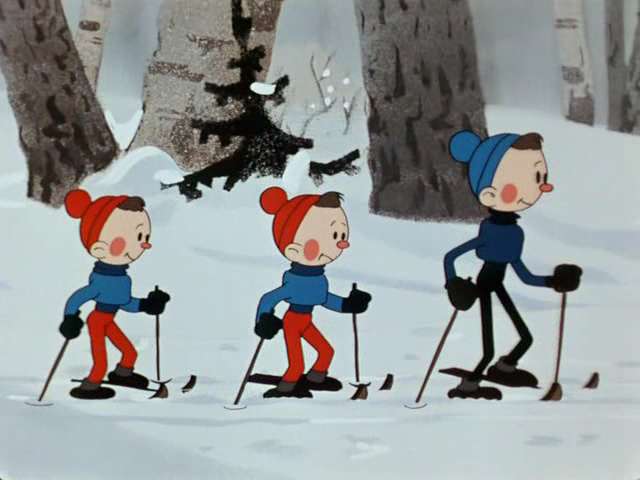 Зимой люди катаются на лыжах?Зимой катаются на велосипеде?
-
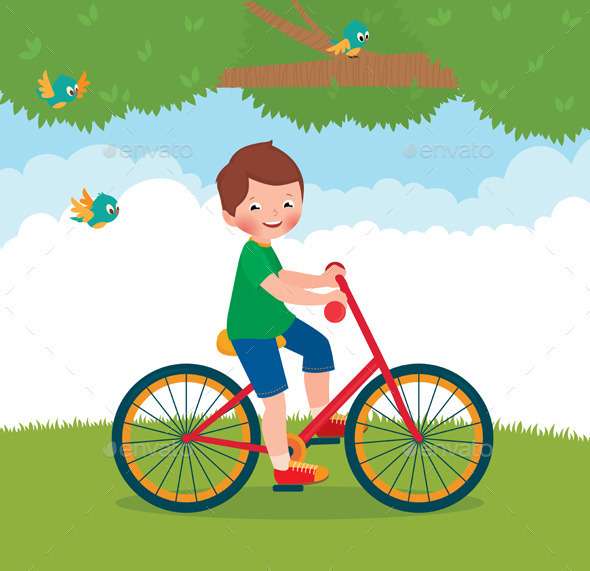 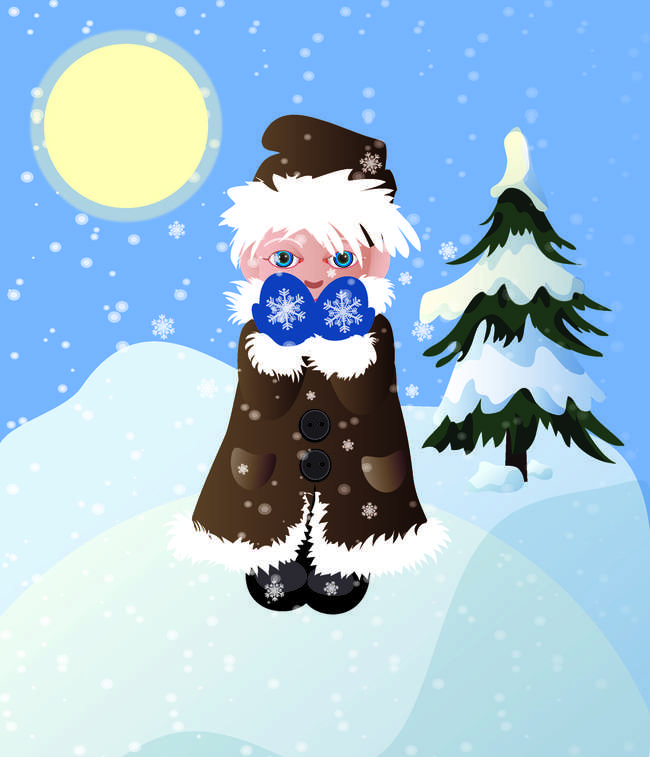 Зимой люди надевают шубы?                           Зимой люди собирают цветы?
-
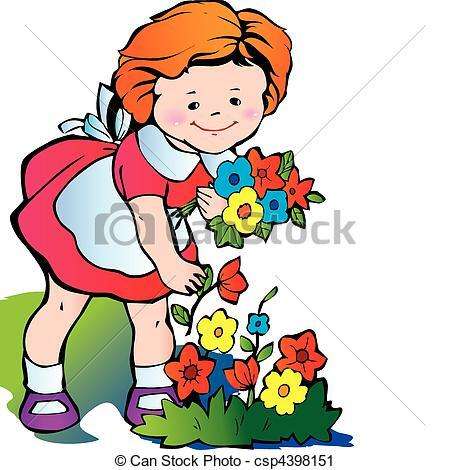 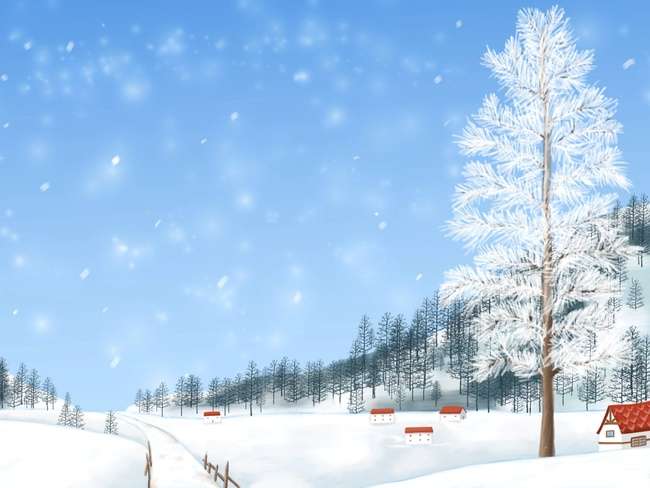 «Тихо, тихо, как во сне, падает на землю. (Снег.) С неба всё скользят пушинки — серебристые. (Снежинки.) Все бегут вперегонки, все хотят играть в. (Снежки.)Вот веселье для ребят, все сильнее (снегопад)Все бегут в перегонки, все хотят играть в (снежки) Словно в белый пуховик нарядился. (Снеговик.)
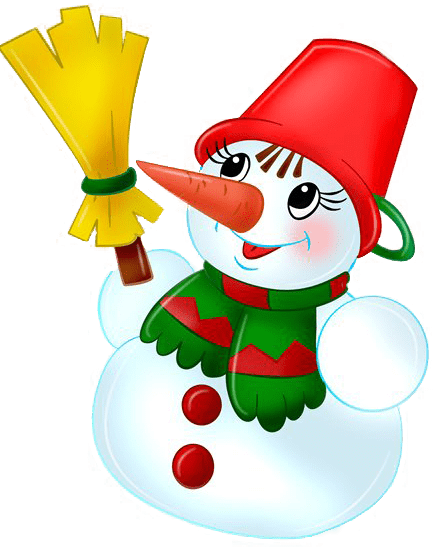 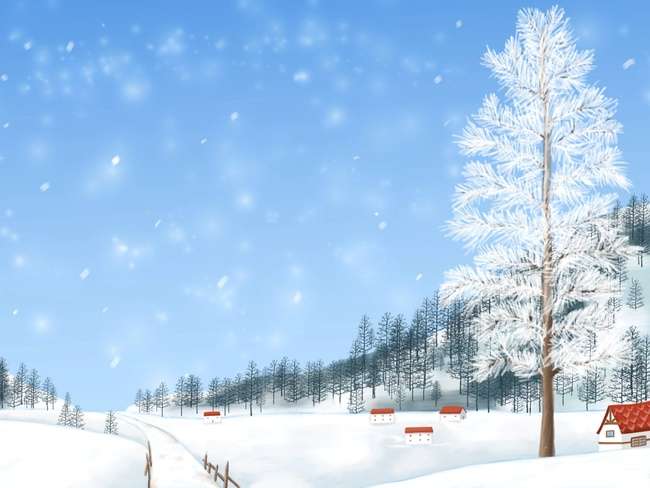 Физкультурная минутка Пришла зима,Принесла мороз.Пришла зима,Отмерзает нос!Снег, сугробы, гололёд,Все на улицу! Вперёд!Шубу тёплую наденем,Шапку, брюки, валенки, Руки в варежках согреем И завяжем шарфики!
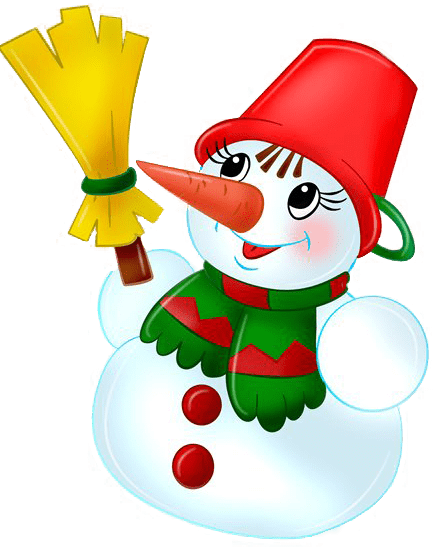 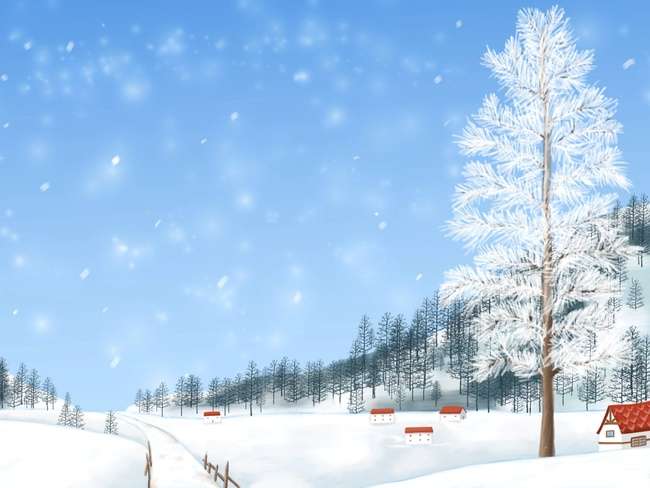 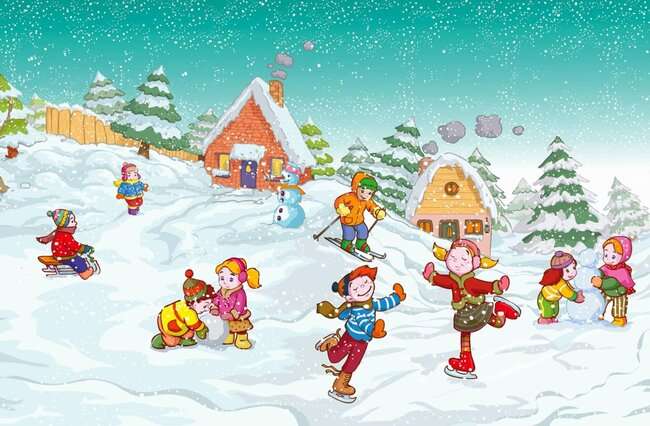 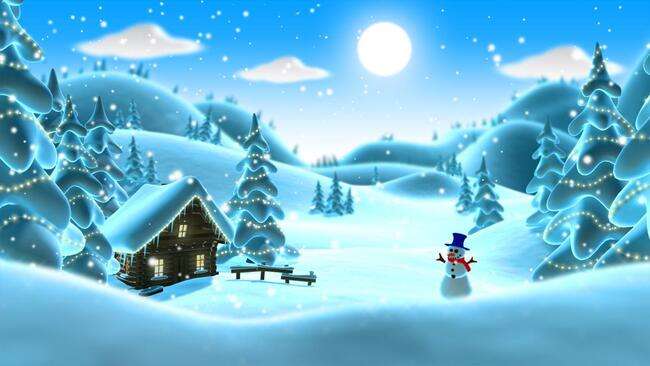 зима
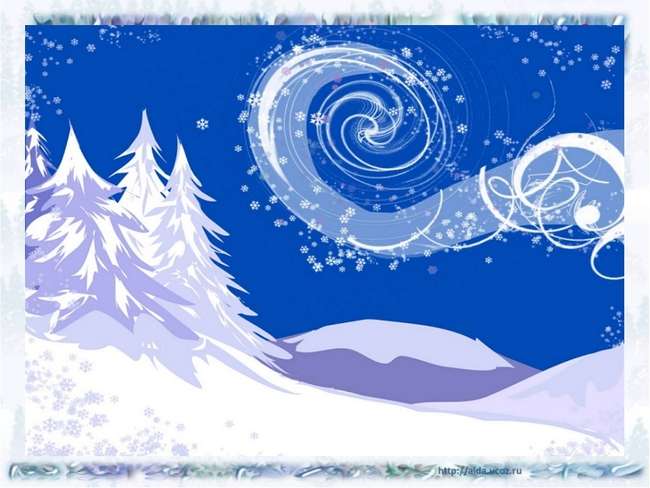 Ветер
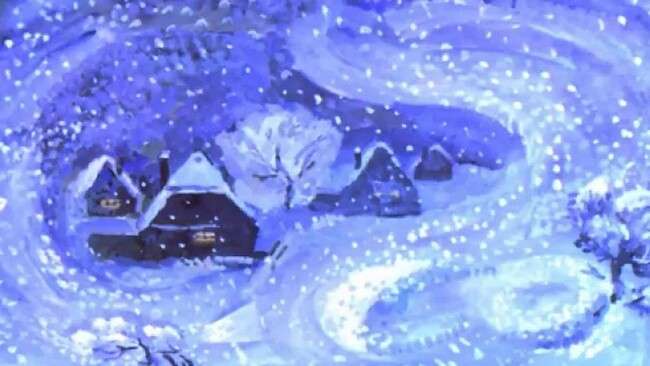 Вьюга
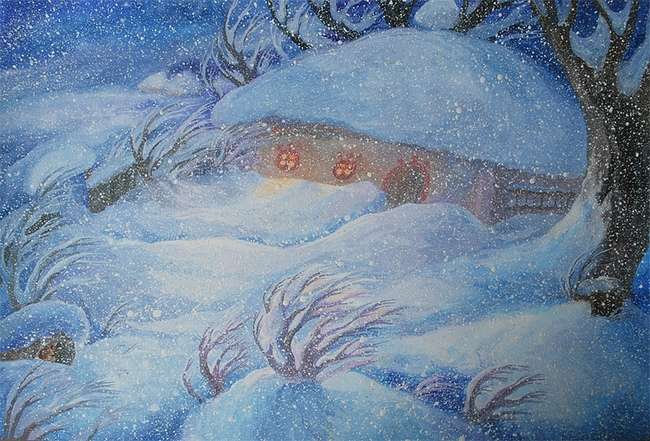 Метель